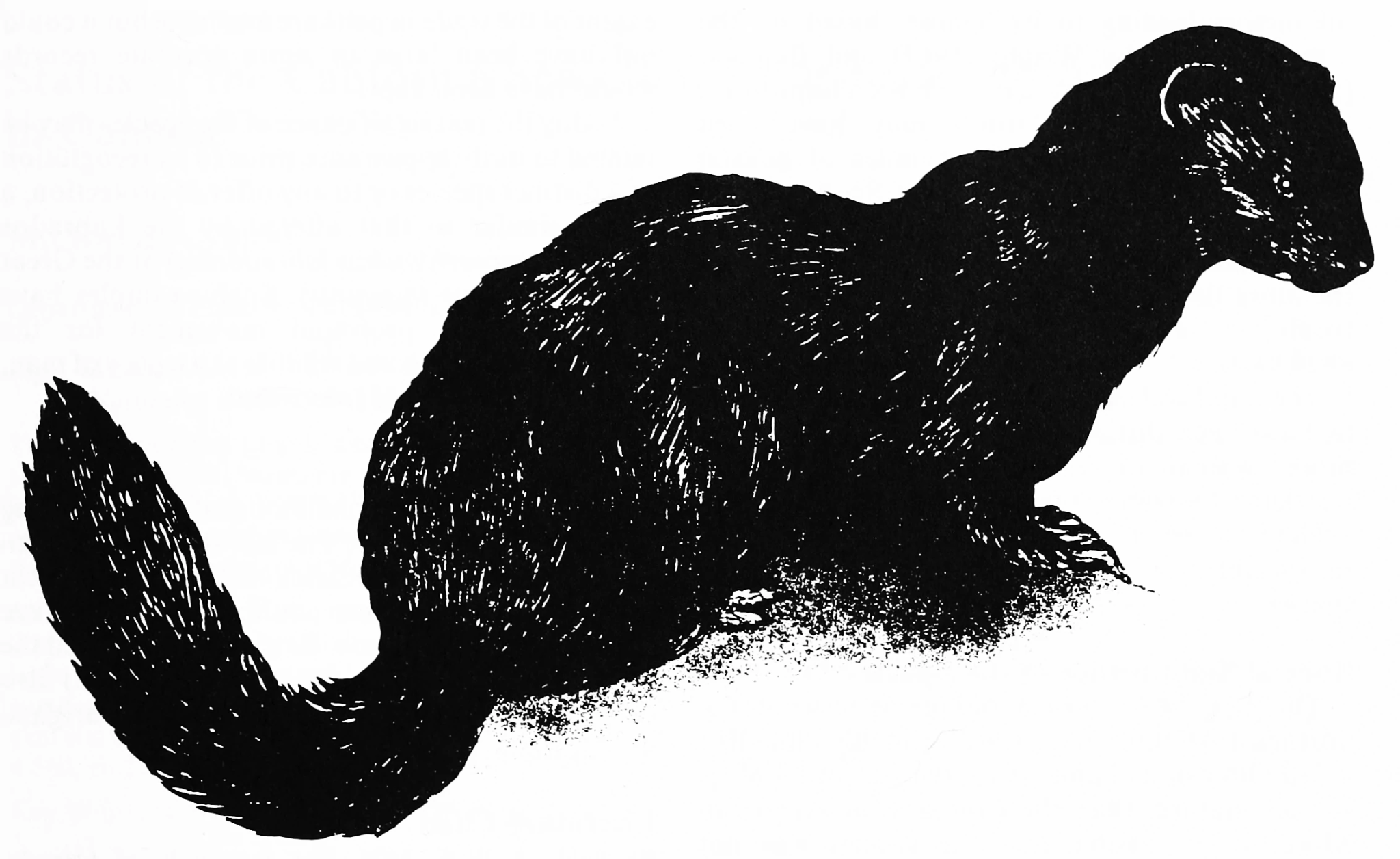 Sea Mink
Supeqi-ciyahkehs
Extinct
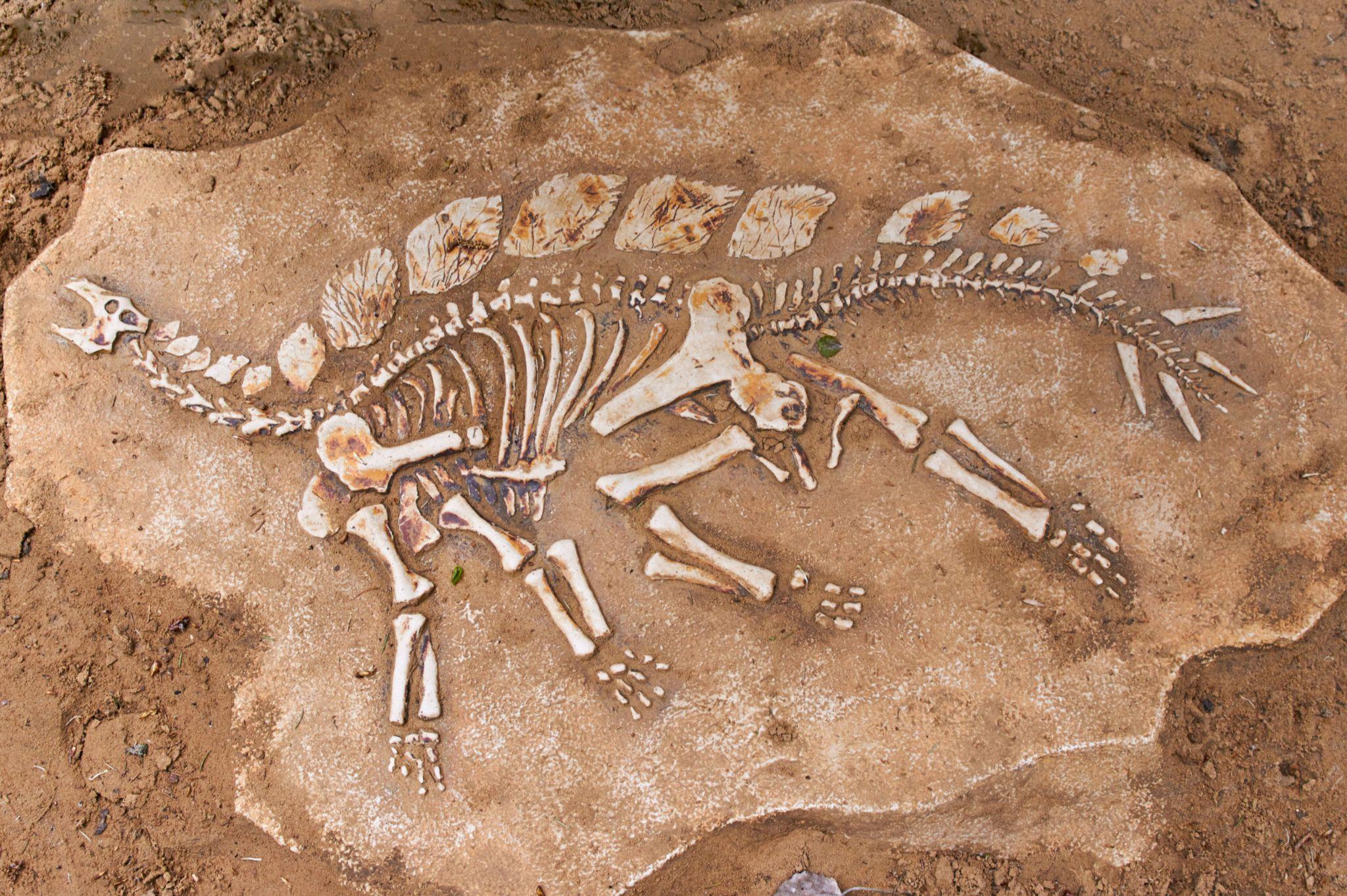 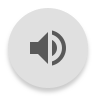 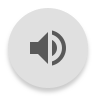 (Passamaquoddy Audio)
(English Audio)
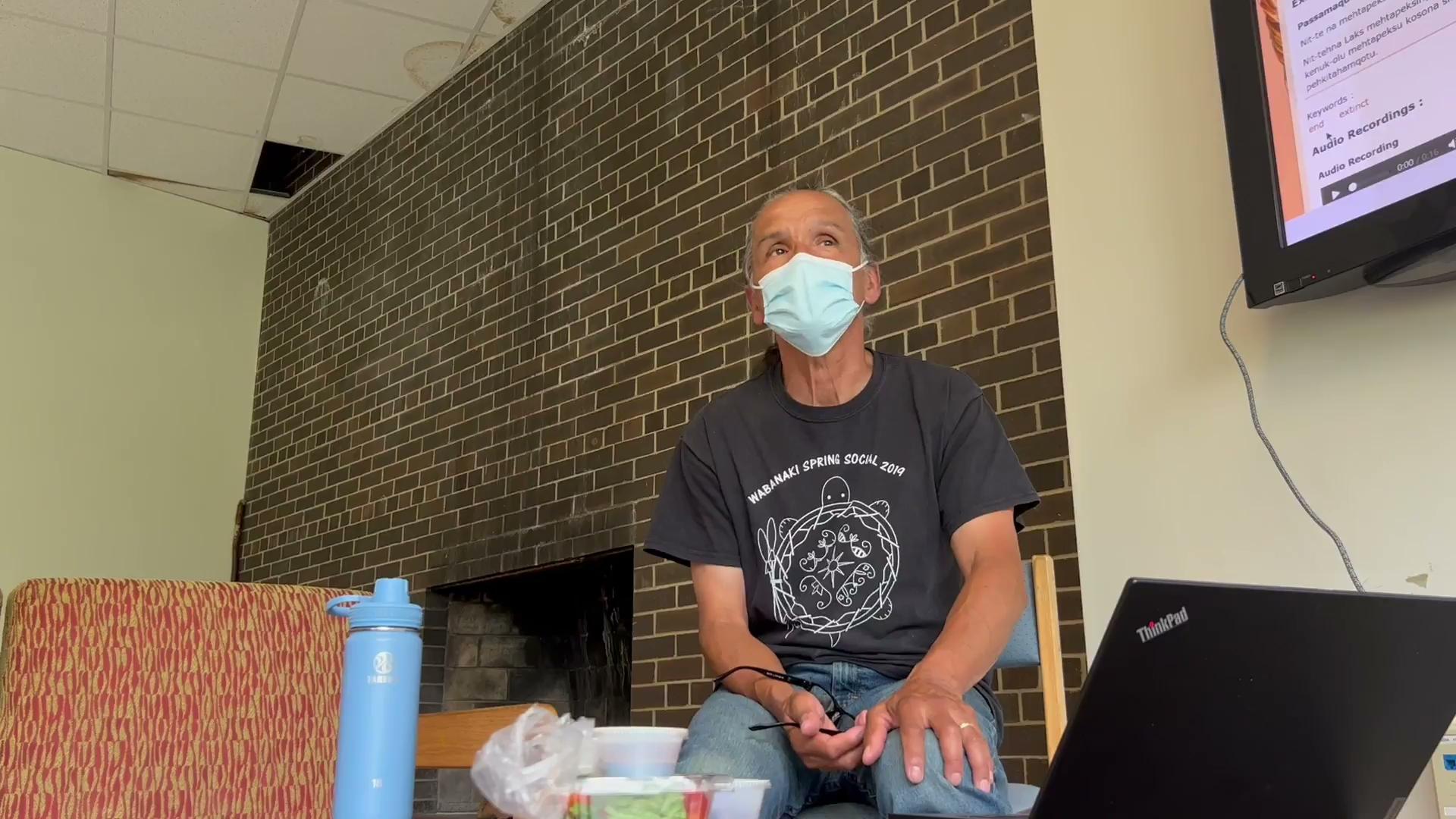 Dinosaur Fossil
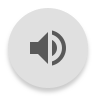 English: “The Sea Mink is Extinct” 
Passamaquoddy: “Mehtapeksit Supeqi-ciyahkeysuwok”
“The Sea Mink is extinct”
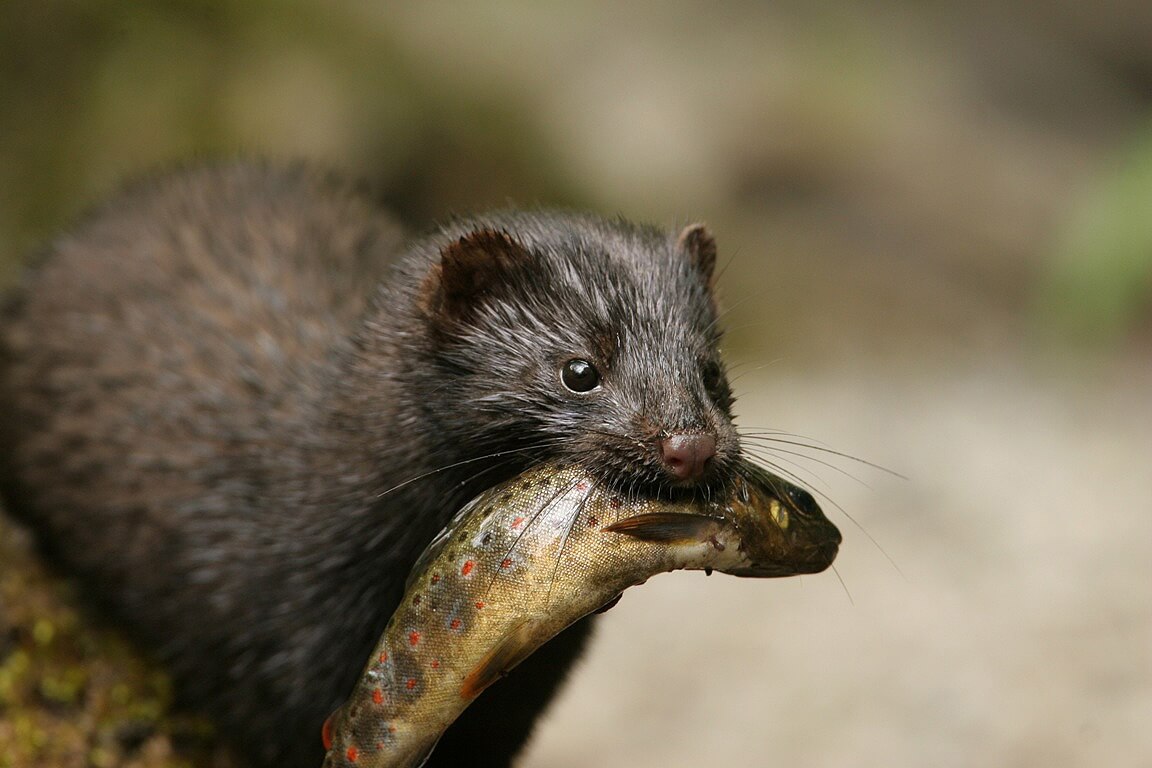 Carnivore
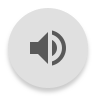 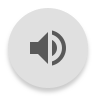 (Passamaquoddy Audio)
(English Audio)
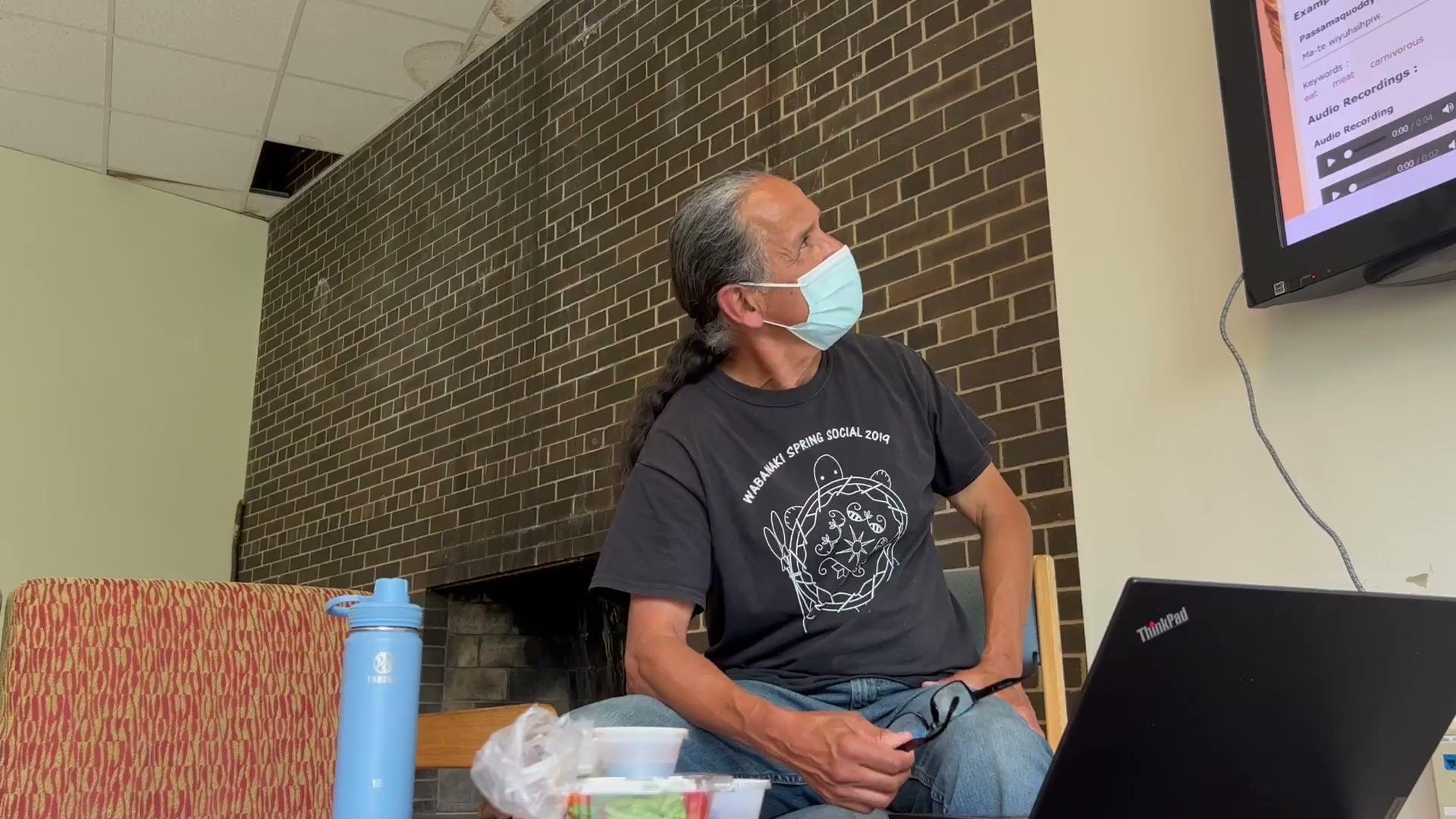 Sea mink eating a fish
English: “The sea mink is a carnivore”
Passamaquoddy: “Wiyuhsipid supeqi-ciyahkeys”
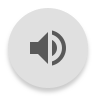 Lifespan
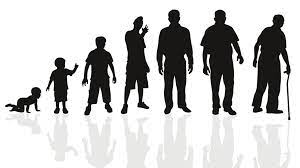 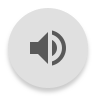 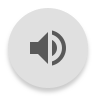 (English Audio)
(Passamaquoddy Audio)
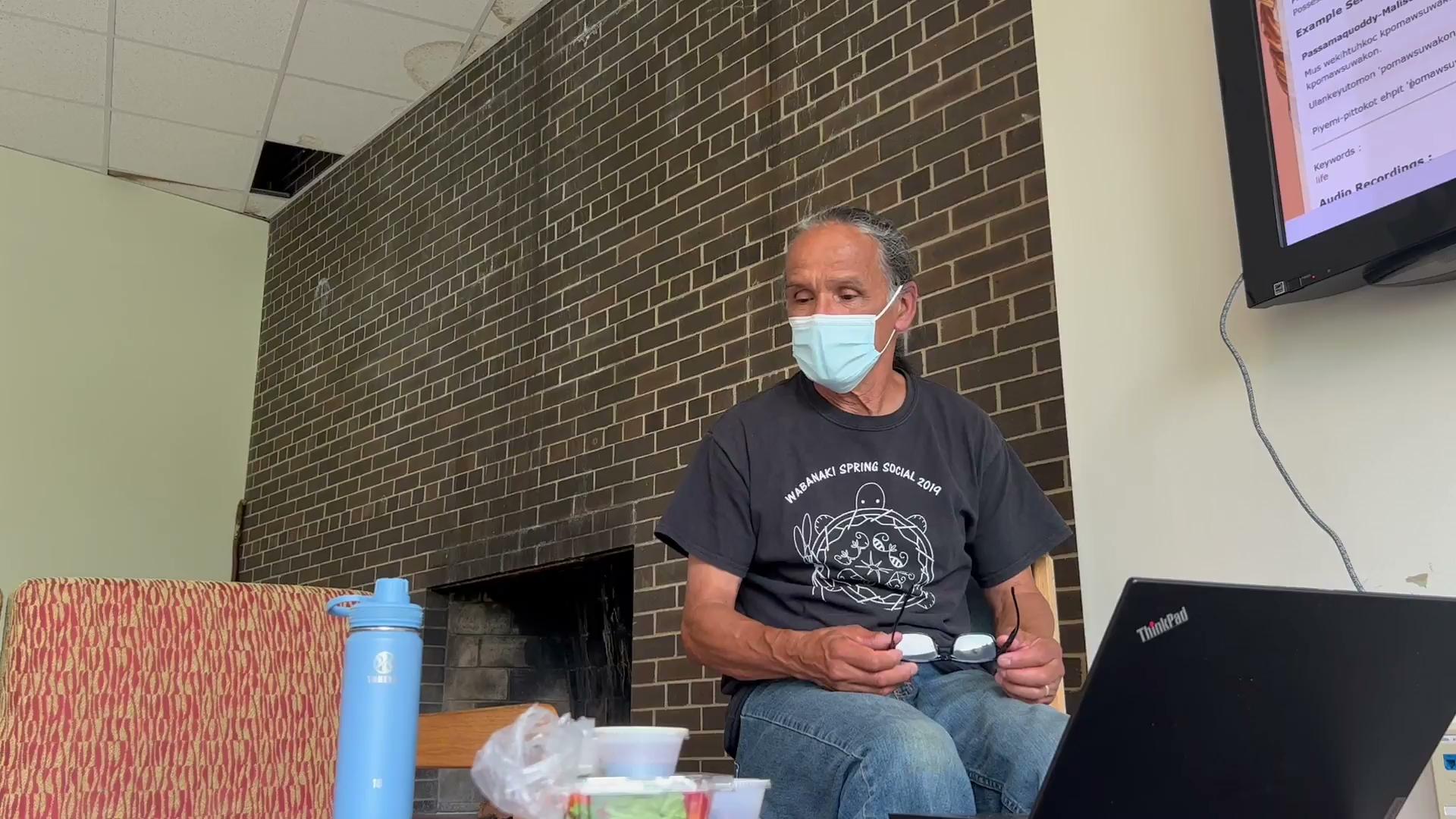 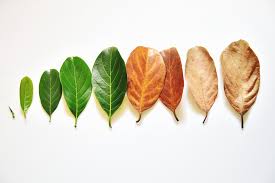 English: “How long is life” 
Passamaquoddy: “Tan kesholu pomaswuwakonol ”
They Swim
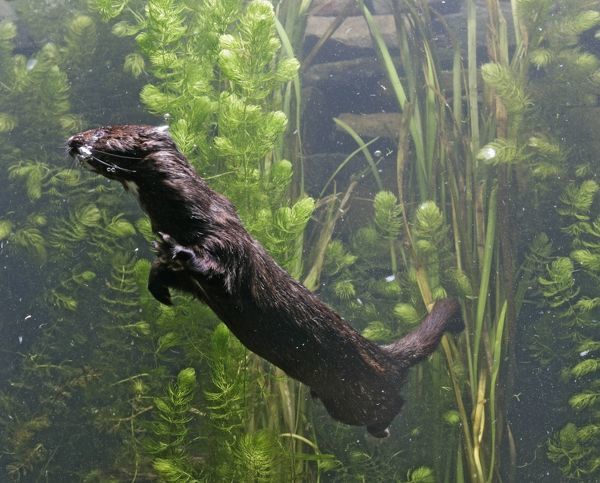 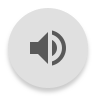 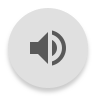 (English Audio)
(Passamaquoddy Audio)
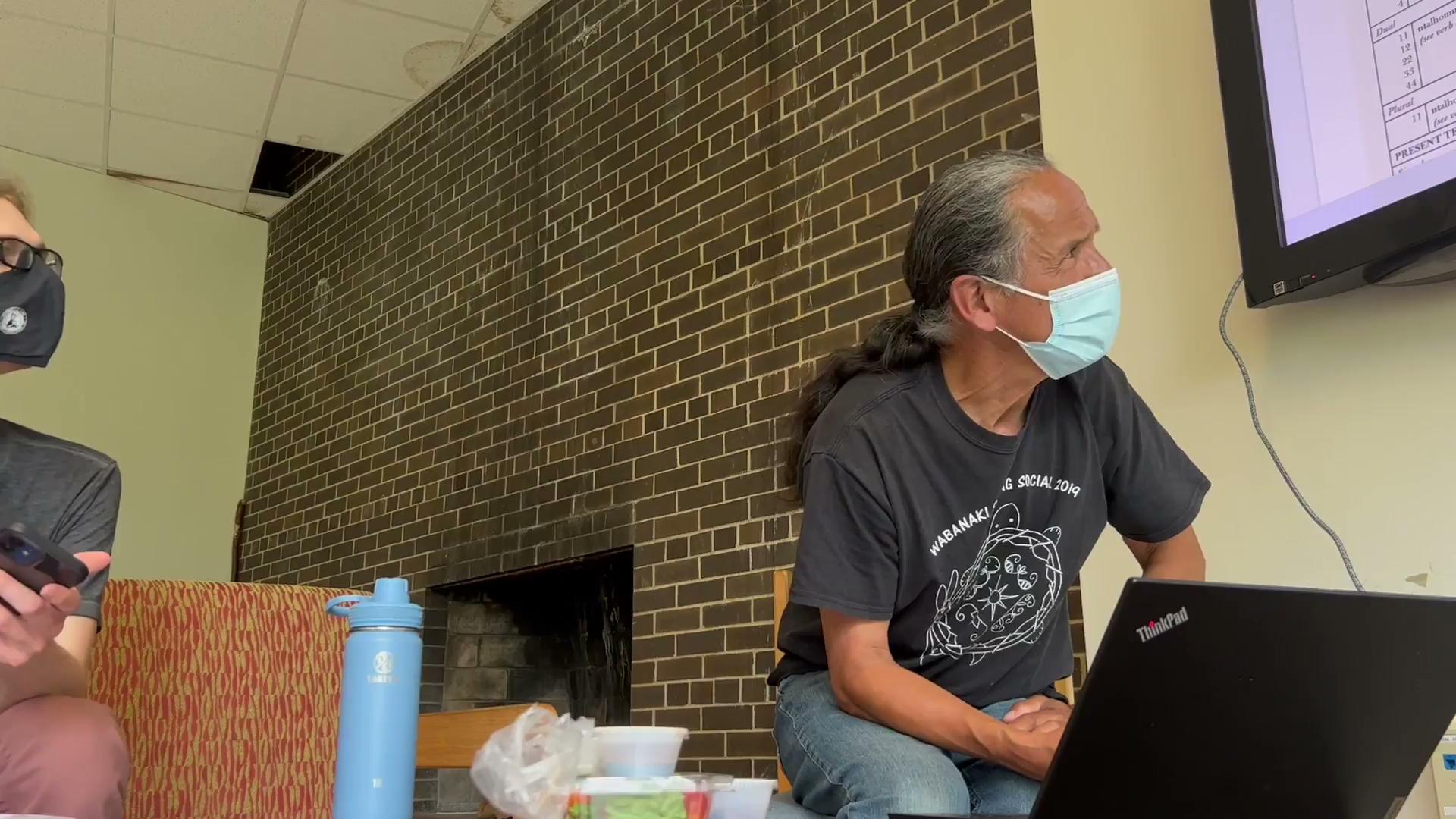 Sea mink swimming
English: “Sea mink swim”
Passamaquoddy: “Supeqi-ciyahkeysuwok alhomuhtiyek”
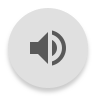 Crabs
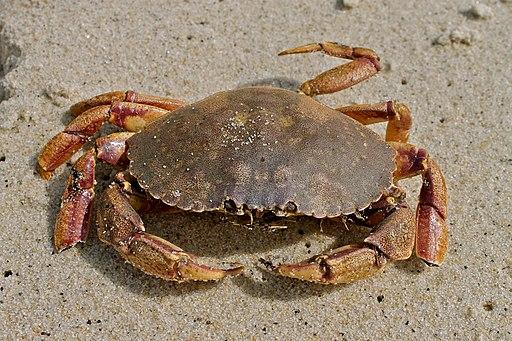 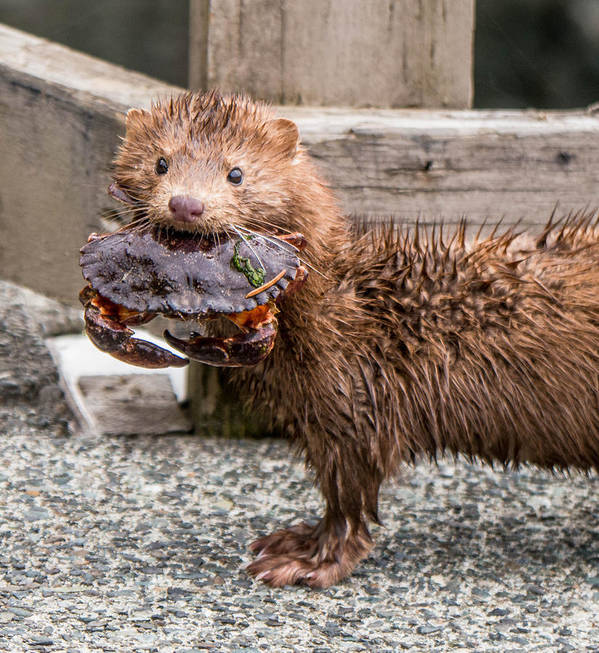 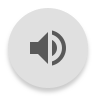 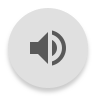 (Passamaquoddy Audio)
(English Audio)
Rock Crab
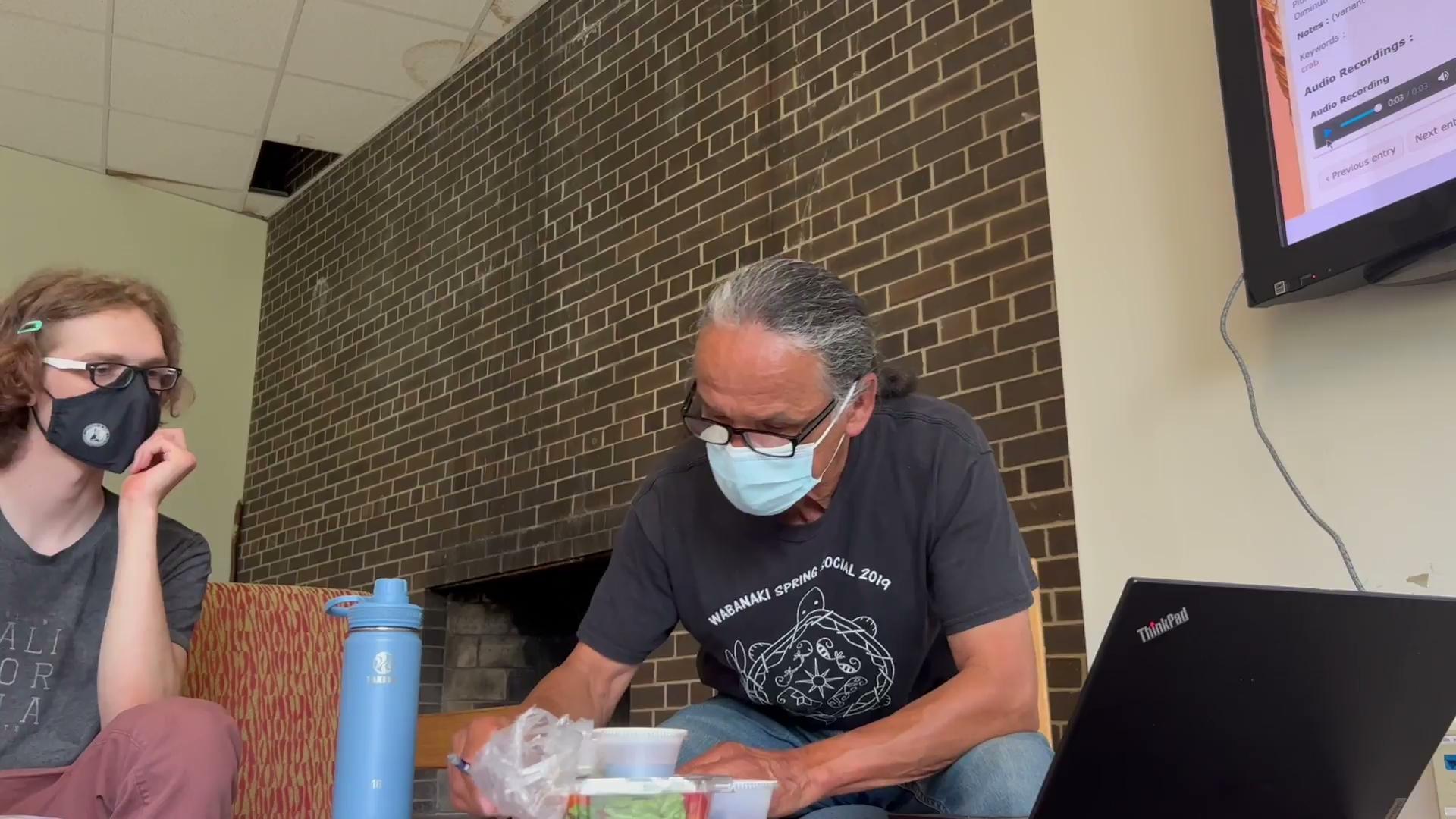 Sea mink eating a crab
English: “Sea mink eat crabs” 
Passamaquoddy: “Supeqi-ciyahkeysuwok mahahniya nomociniihsehsuwok”
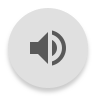